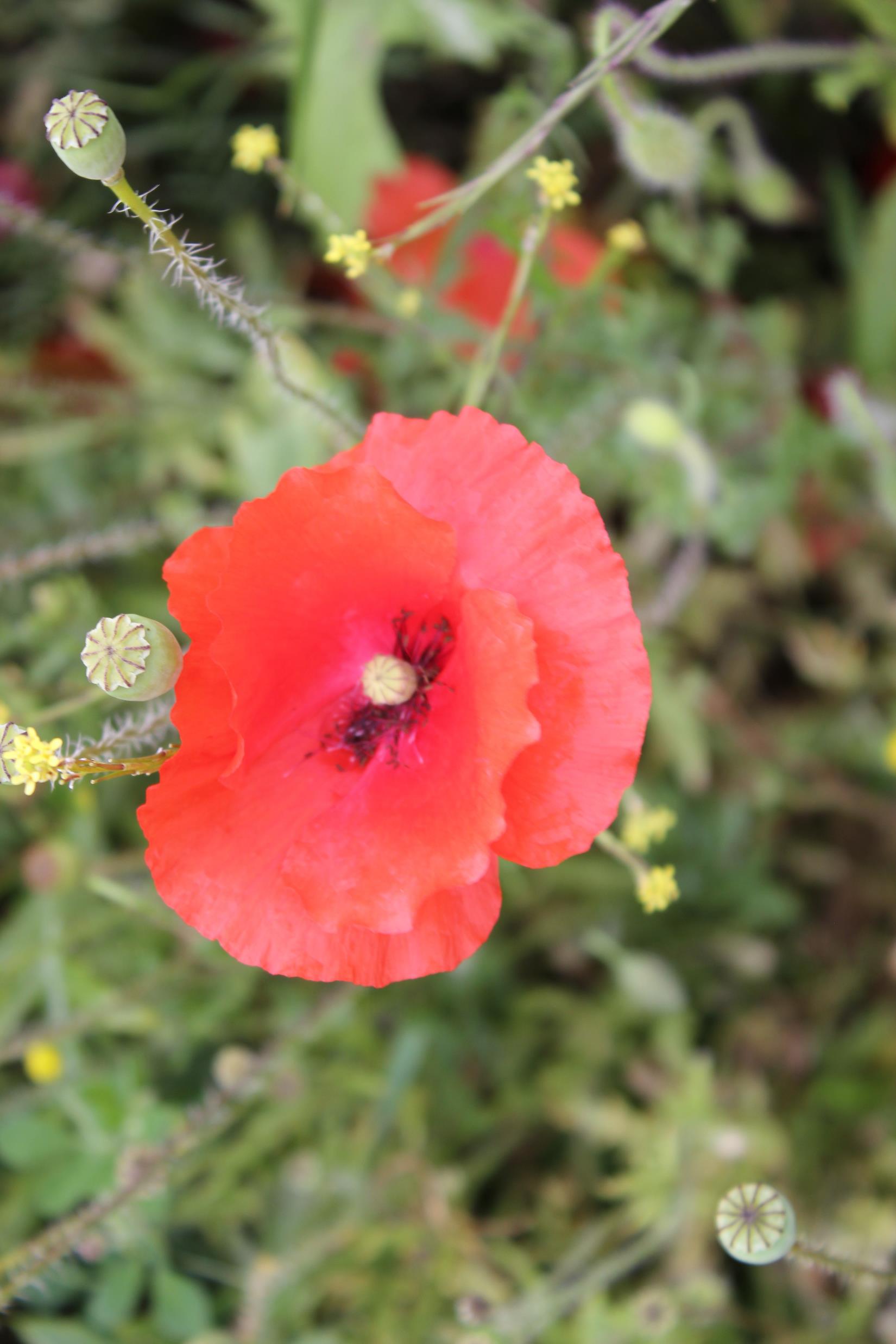 WW1 ART INSTALLATIONS
Presented by 
John J. Campbell
Moira Kenny
THE SOUND AGENTS
Artist led 
Community Driven 
Arts, Cultural and Heritage Organisation
“The Sound Agents exist 
to give seldom heard voices
 opportunities to share their stories through 
engagement with the arts”
Document a sense of time and place topromote public understanding and access to British hidden Social History
Oral Histories of Seldom Heard Communities
Large format Public Art Installations
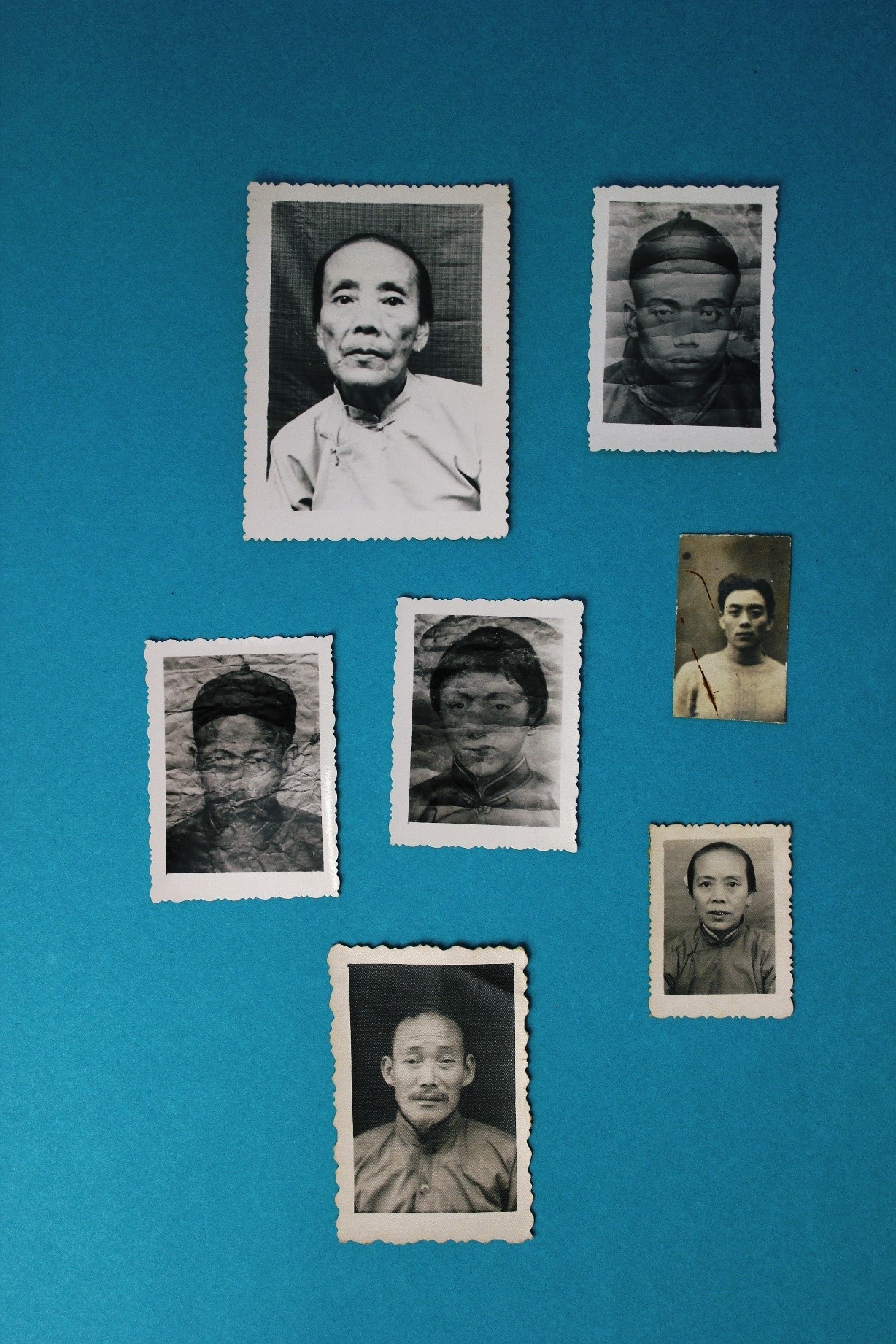 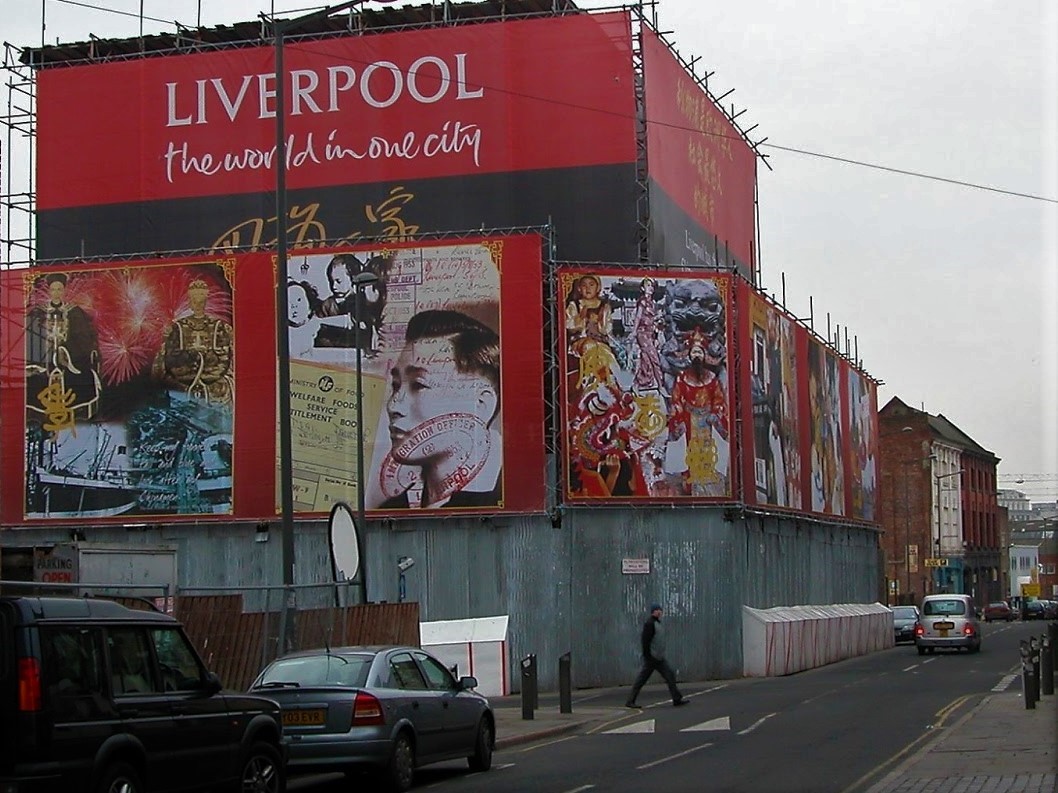 Liverpool City Council Commission for The International Business Festival 2014
To beautify the windows and doors of  three derelict Georgian buildings in Duke Street Rope Walks Liverpool One

Idea
To create a visual Opera for Chinatown by designing a time line of Blue Funnel Sailors migration, journey and settlement


Pictured: Grace Liu Cantonese Opera Performer and Business woman Liverpool Chinatown
OPERA FOR CHINATOWN
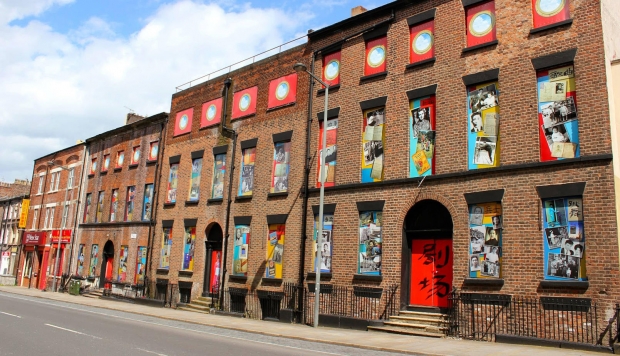 Duke Street
Preserving Heritage for Future Generations
Verbatim Theatre
Providing opportunities for Actors
Anna Chen Poetry Readings
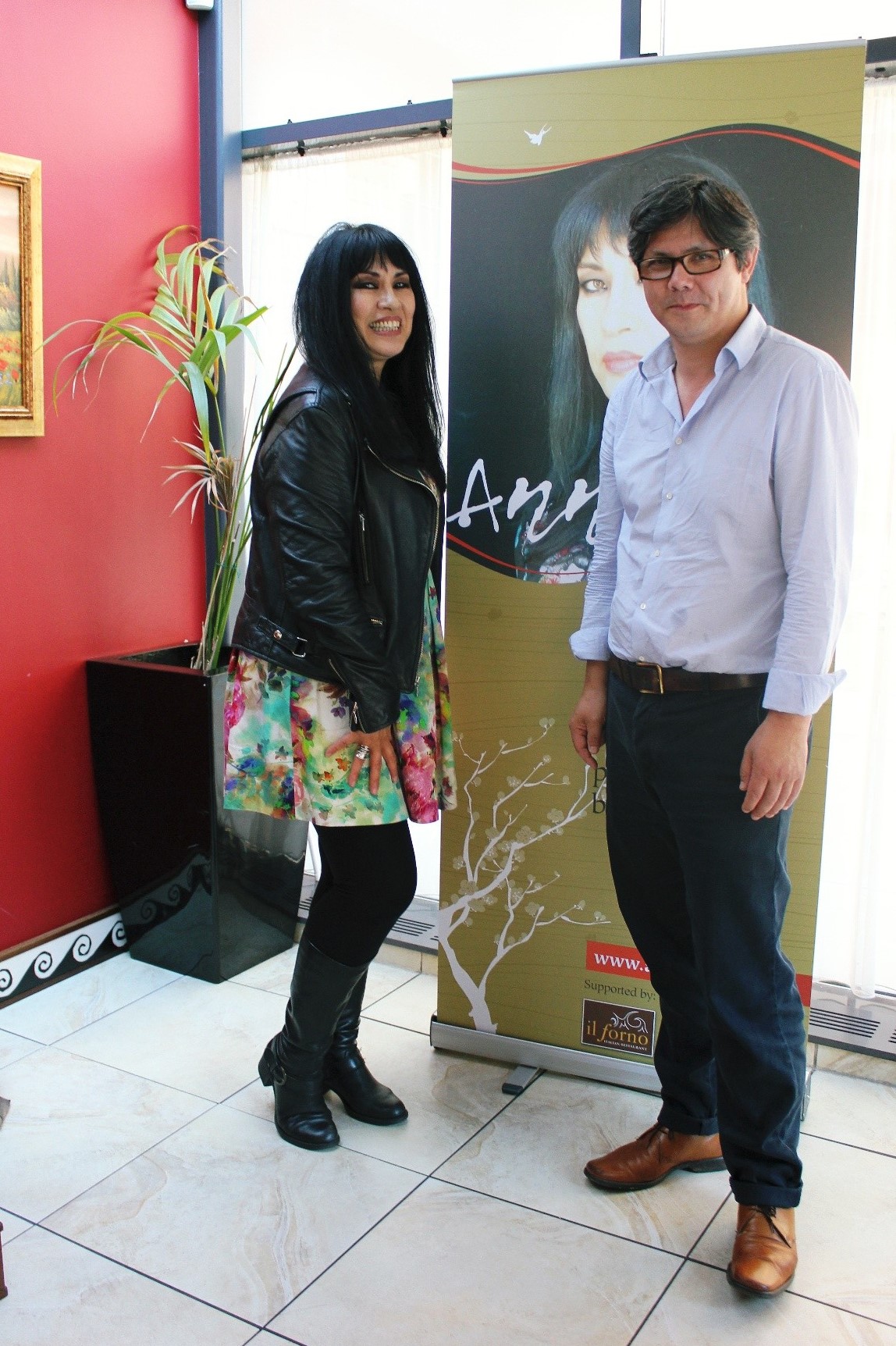 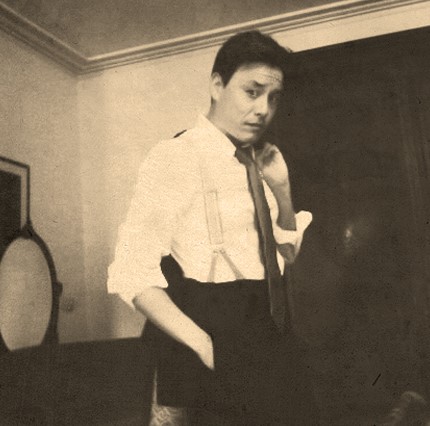 WW1 Public Art Installation
Liverpool BID Commission
The Lyceum Post Office Building
 Bold Street, Liverpool
THE BRIEF
To Beautify the building with a design to prevent further damage to the façade and steps.
To enhance the public realm while the building is empty awaiting regeneration
To alleviate the problem of anti-social behavior caused by street drinkers and night clubbers 
To make people feel safe and reduce Graffiti and crime
Reduce litter and fly tipping
To work within the limits of a Grade II* listed building
Dulce et Decorum Est
Commemoration of The Battle of the Somme
2016
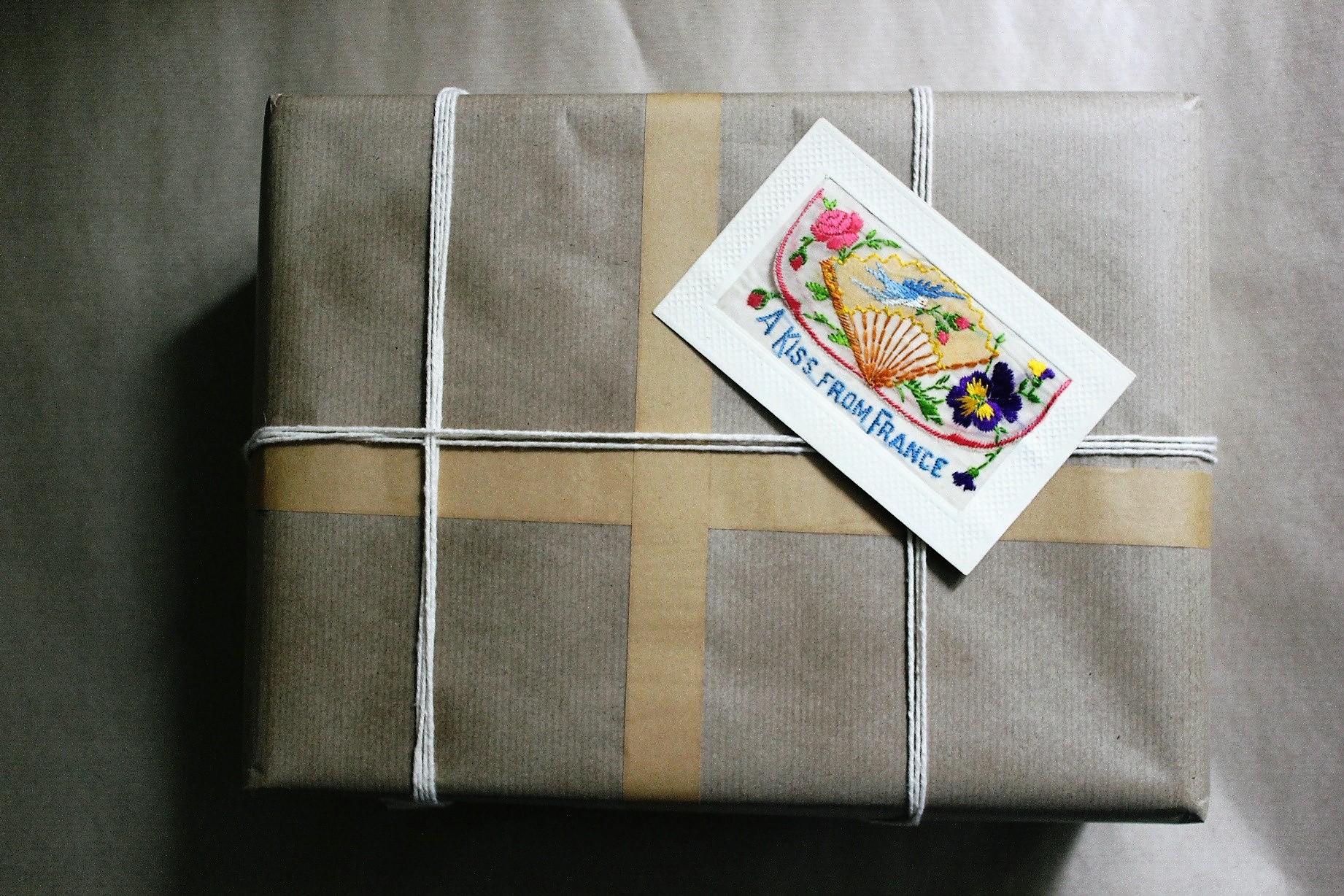 The Idea
To create a design made up of WW1 Correspondence to reflect the Heritage of the building as a Post Office and Reading Rooms. 
“Letters from friends and family kept soldiers in touch with the life that they had left behind. Writing home could also be therapeutic. The scale of this correspondence is shown by the fact that the British Army Postal Service alone despatched two billion letters and 114 million parcels over four years”.  
Source: The Daily Life of Soldiers 
The British Library
Arthur Lloyd - A Liverpool PALFamily Home close to LFC Stadium
100 letters found in the Attic
Correspondence between Arthur Lloyd, his mother, sister Maud, little brother Bertie and 
Sweetheart Cissie 
Dating from 1914 - 1916. 
The letters were found decades later by a new owner of 50 Faraday Street, Liverpool 
  Held at the Bill Sergeant Liverpool Pals Archive Collection
Knowlsey Hall and EstateTraining in preparation for conflictSource: Merseyside at War 1914
The Art Installation
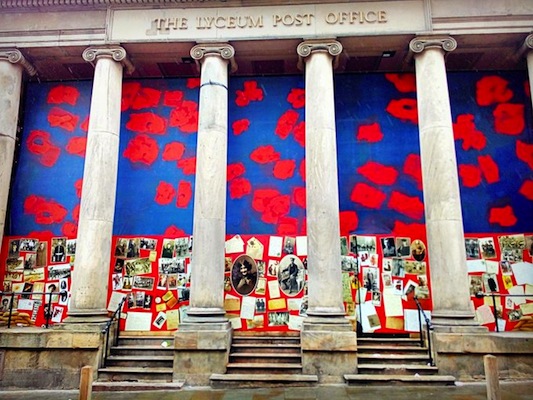 Detail of Centre Panels Arthur Lloyd and his Sweetheart Cissie
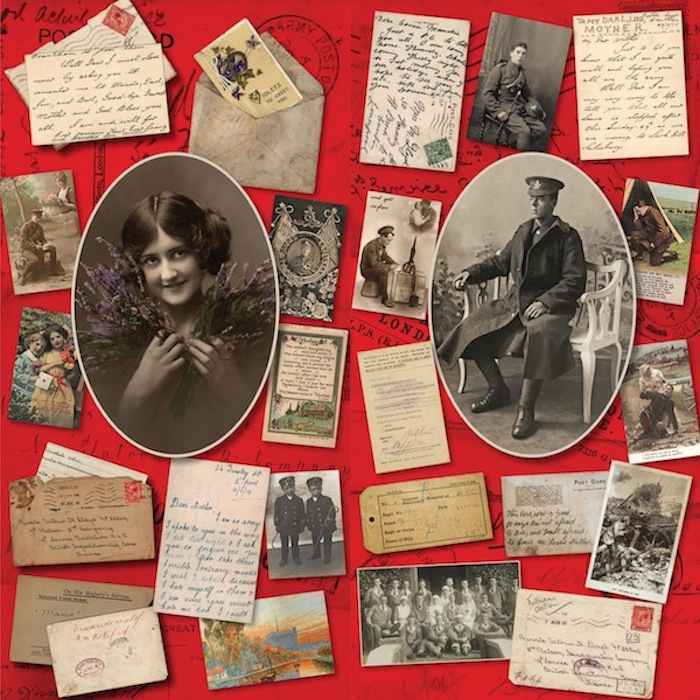 Postcards
Liverpool John Moores University Contemporary Archive and  a call out to families in Merseyside provided an insight into postcard design in WW1
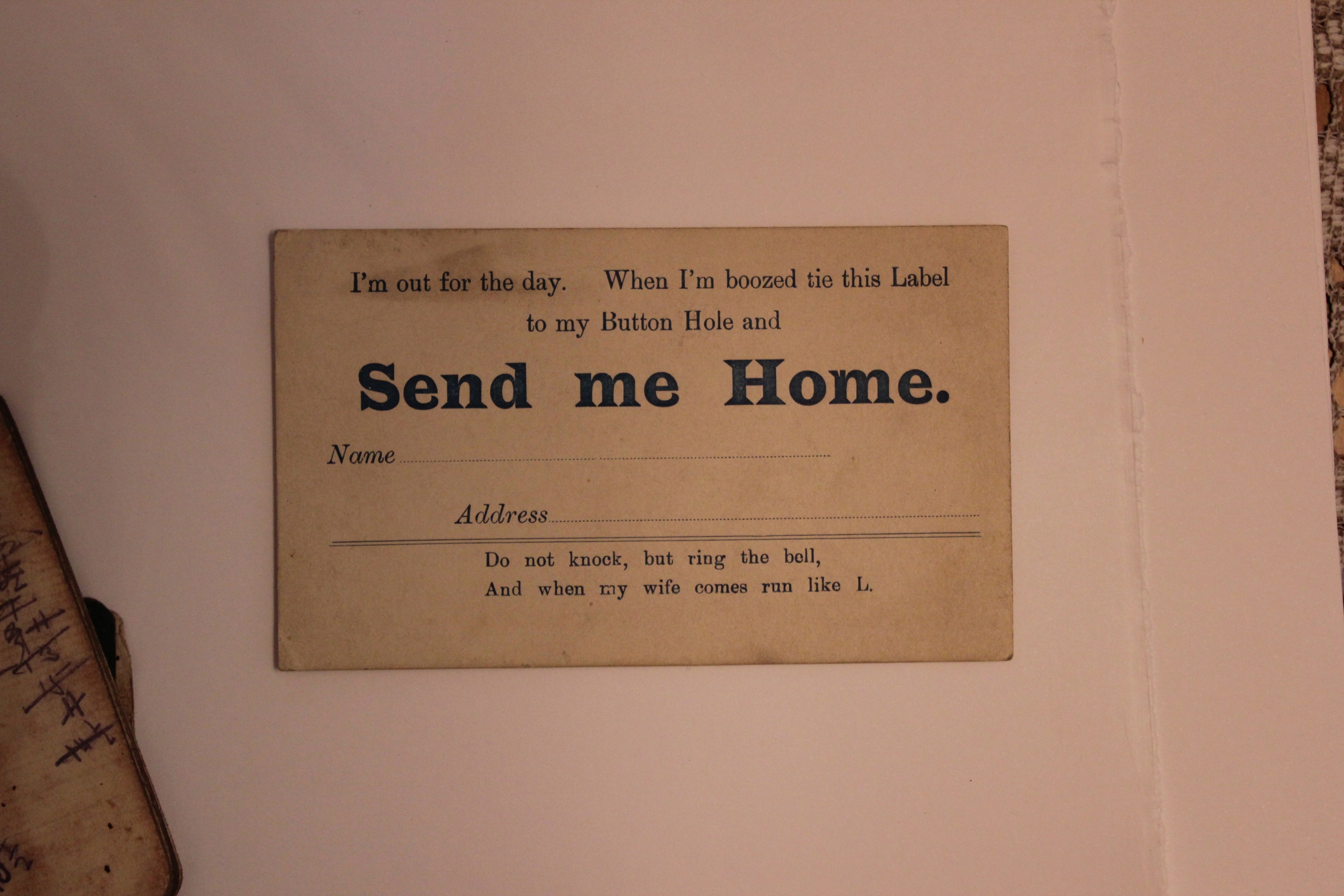 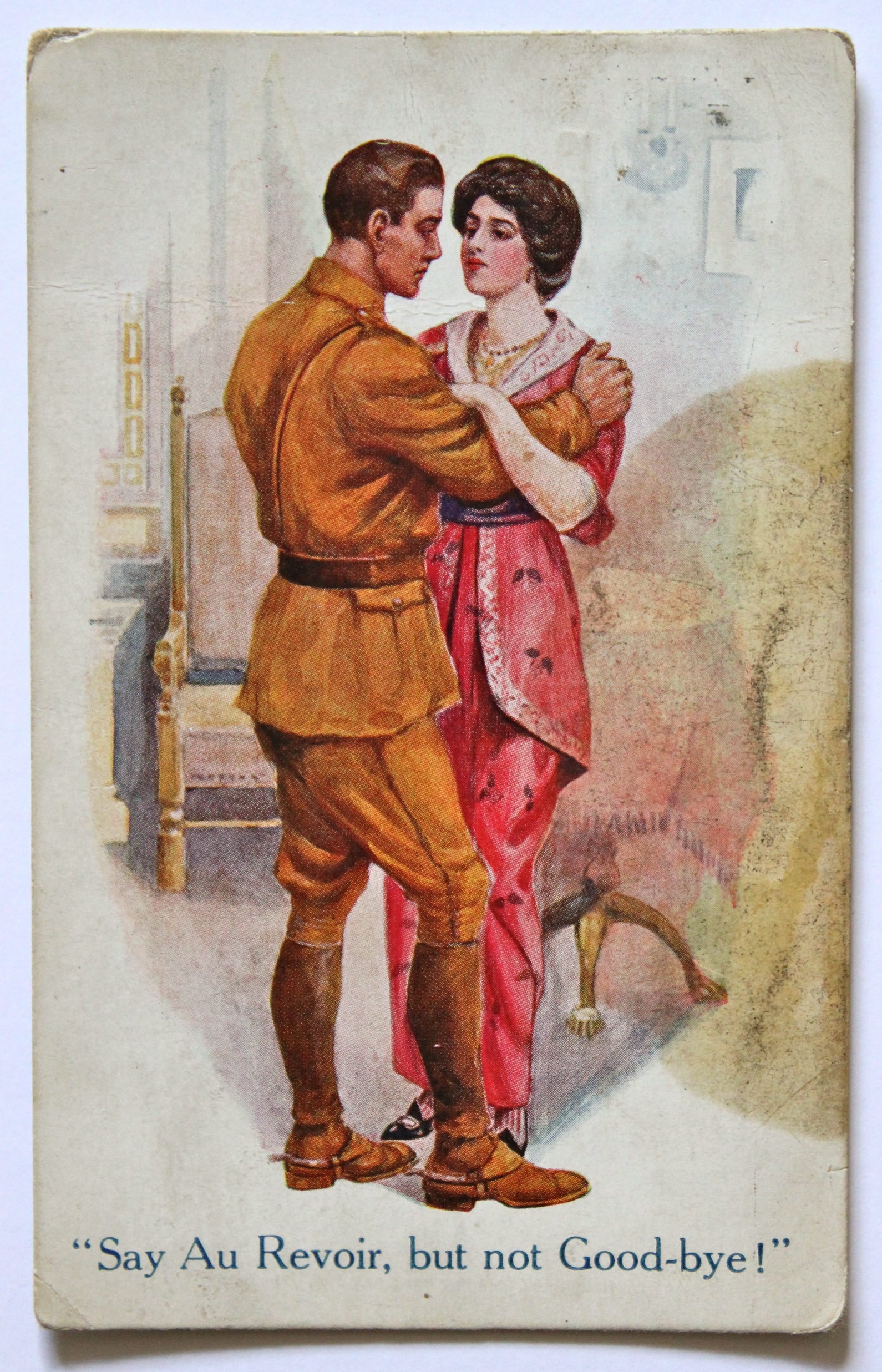 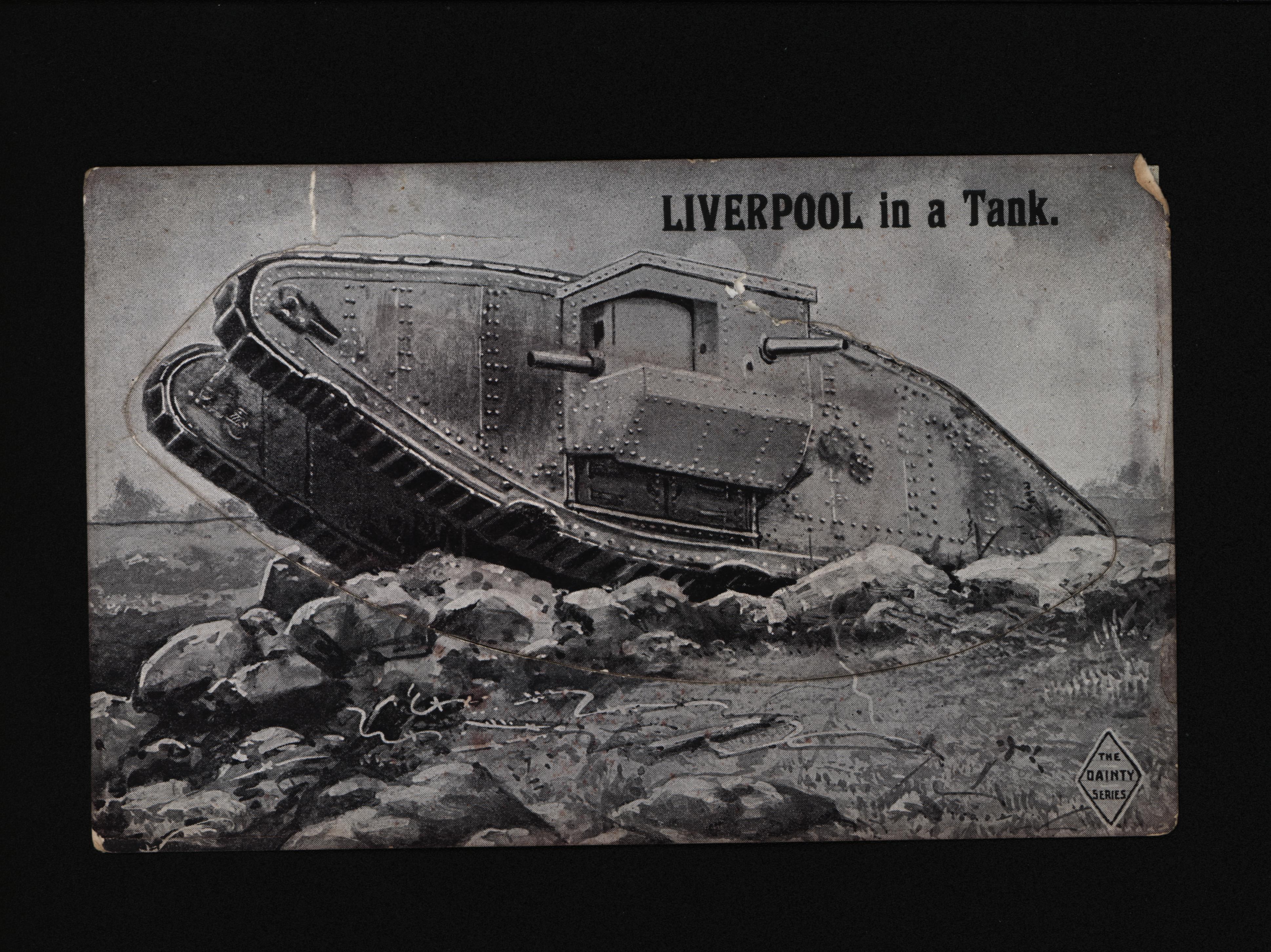 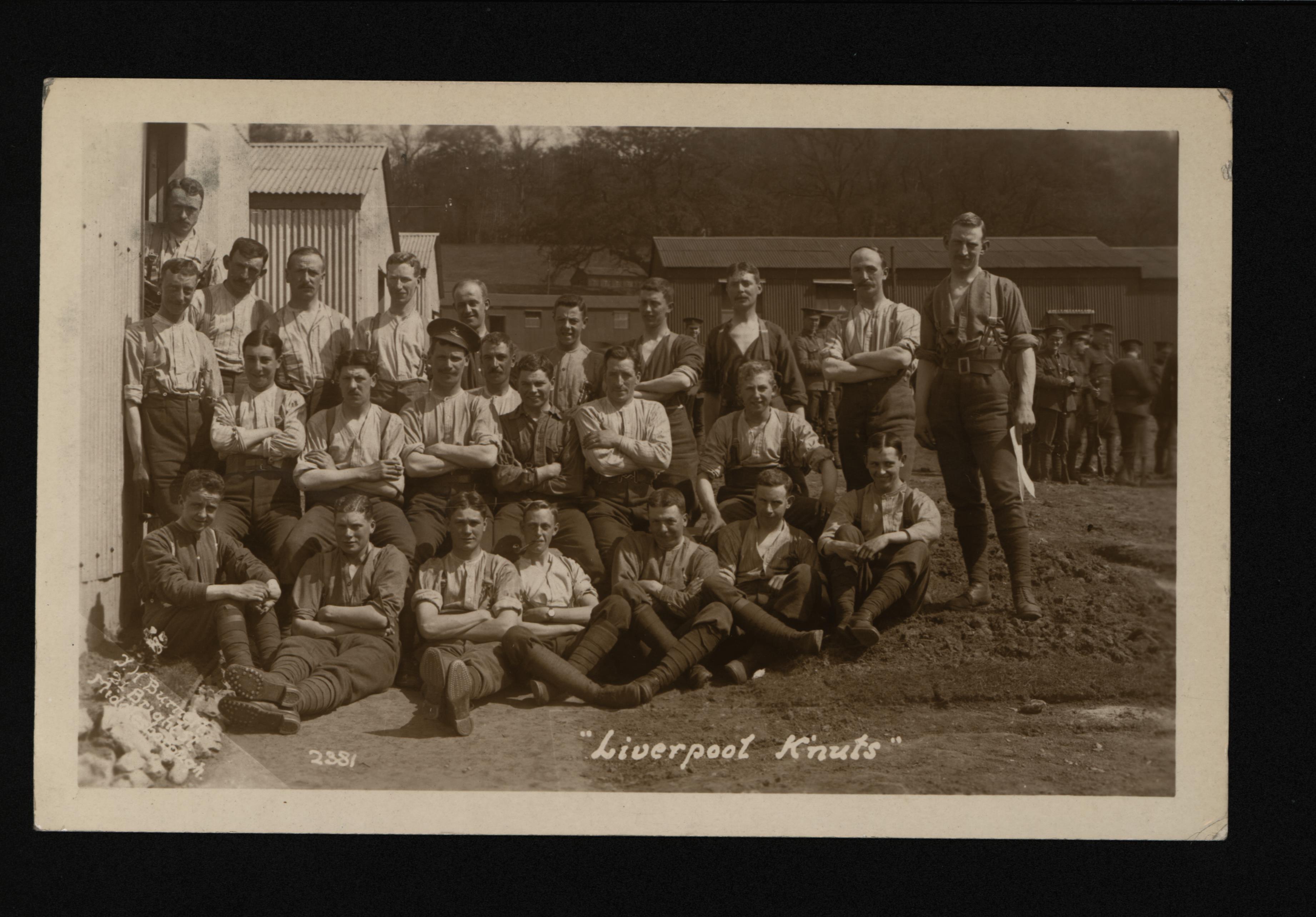 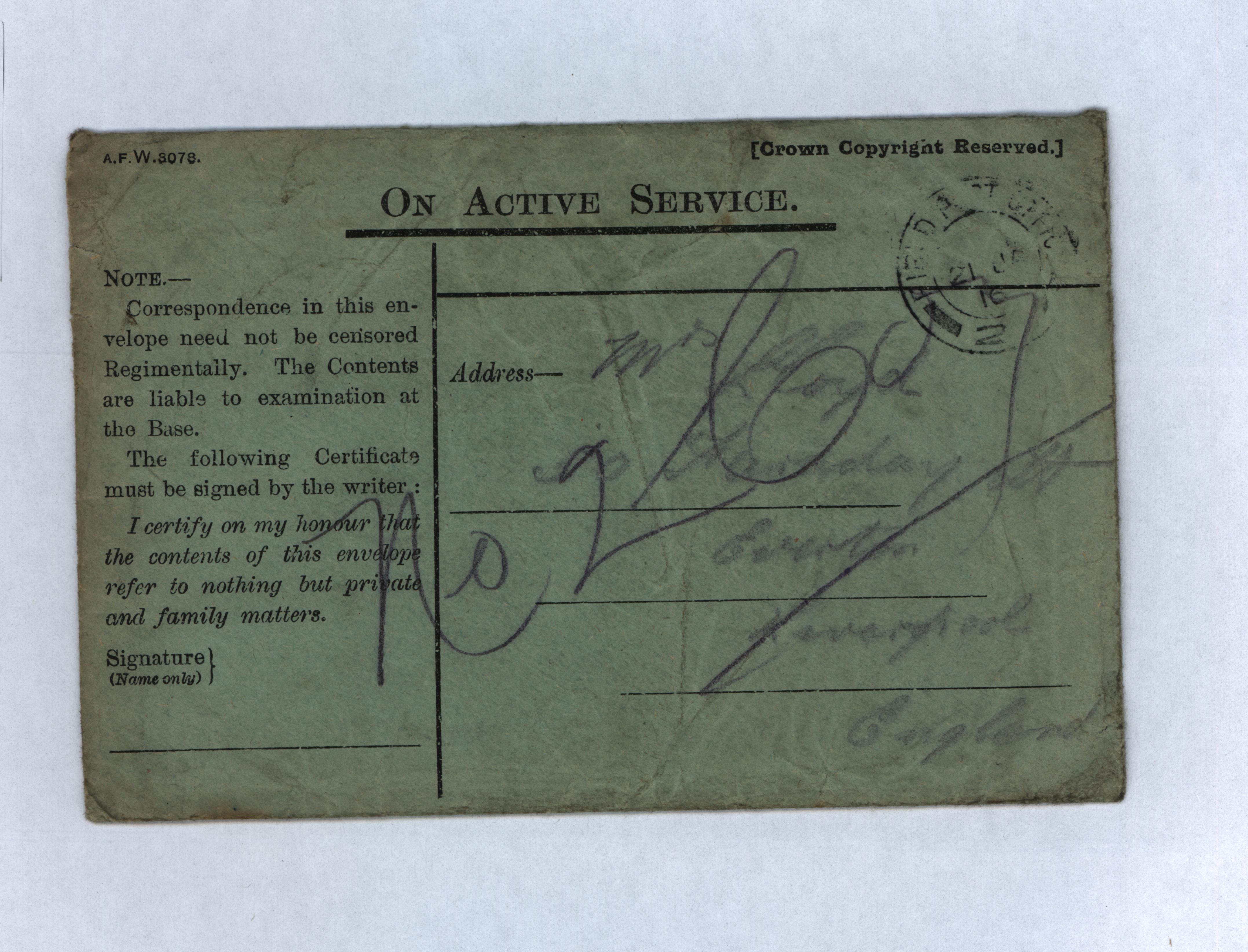 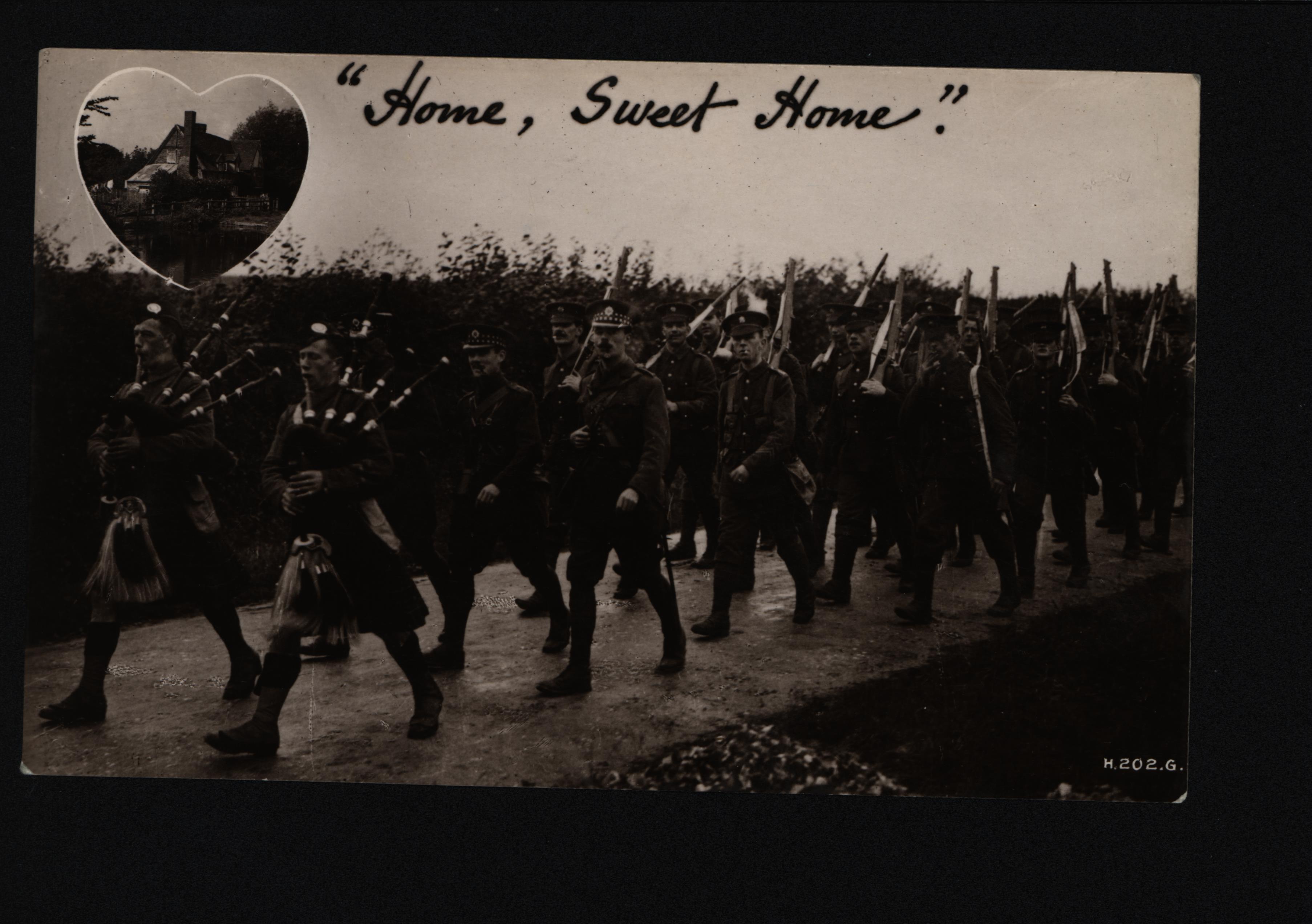 Selection of Arthur Lloyd Letters
1914 -1916
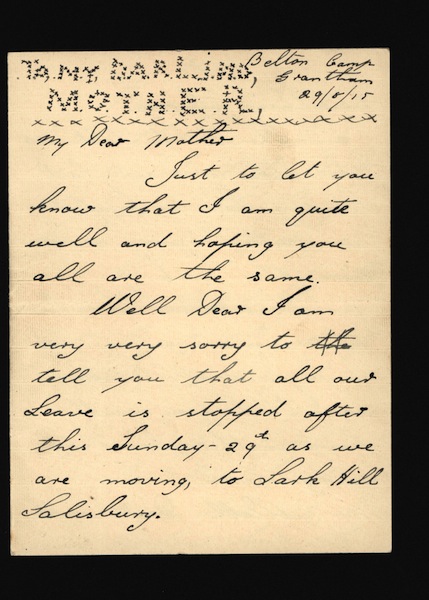 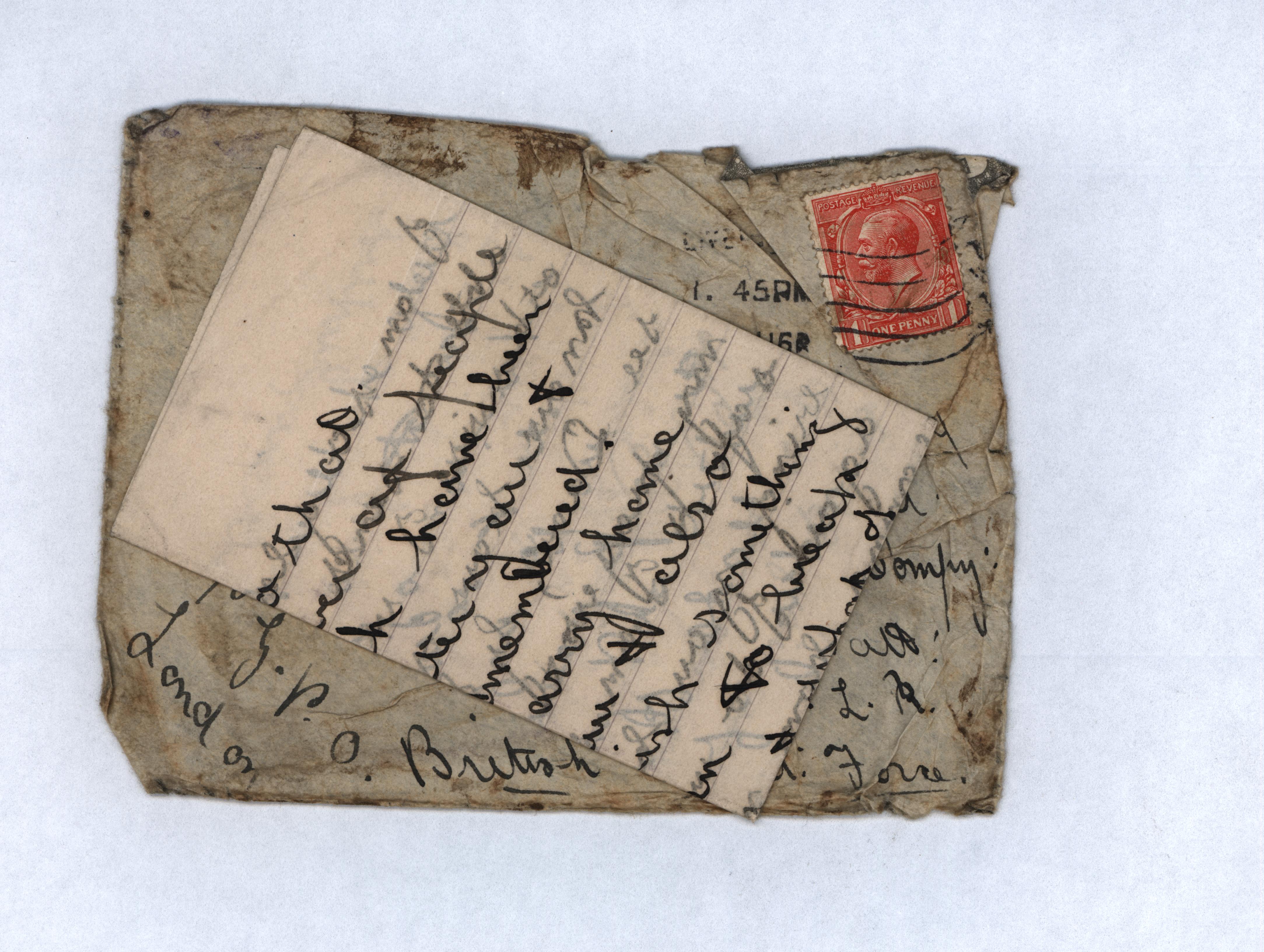 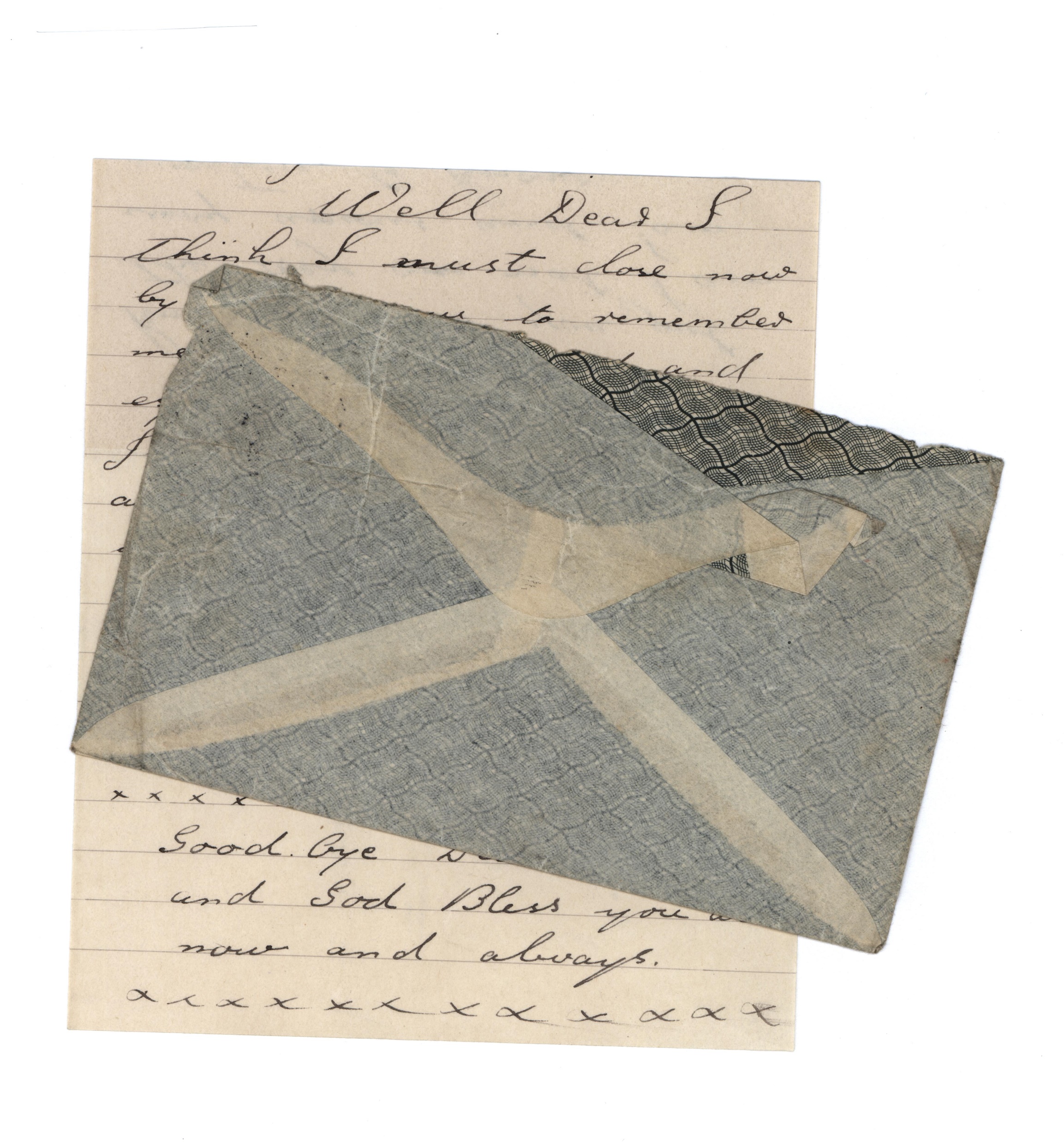 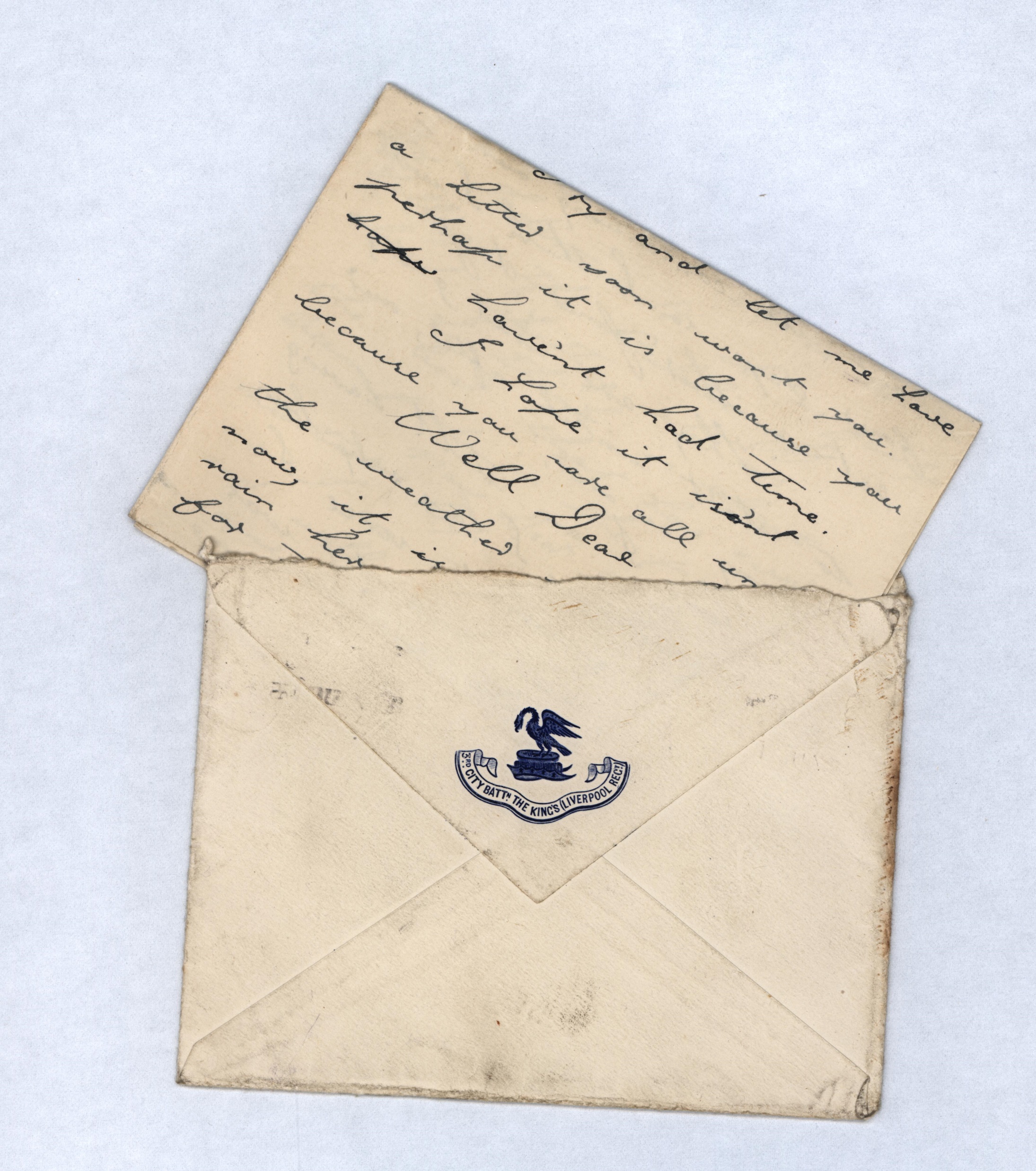 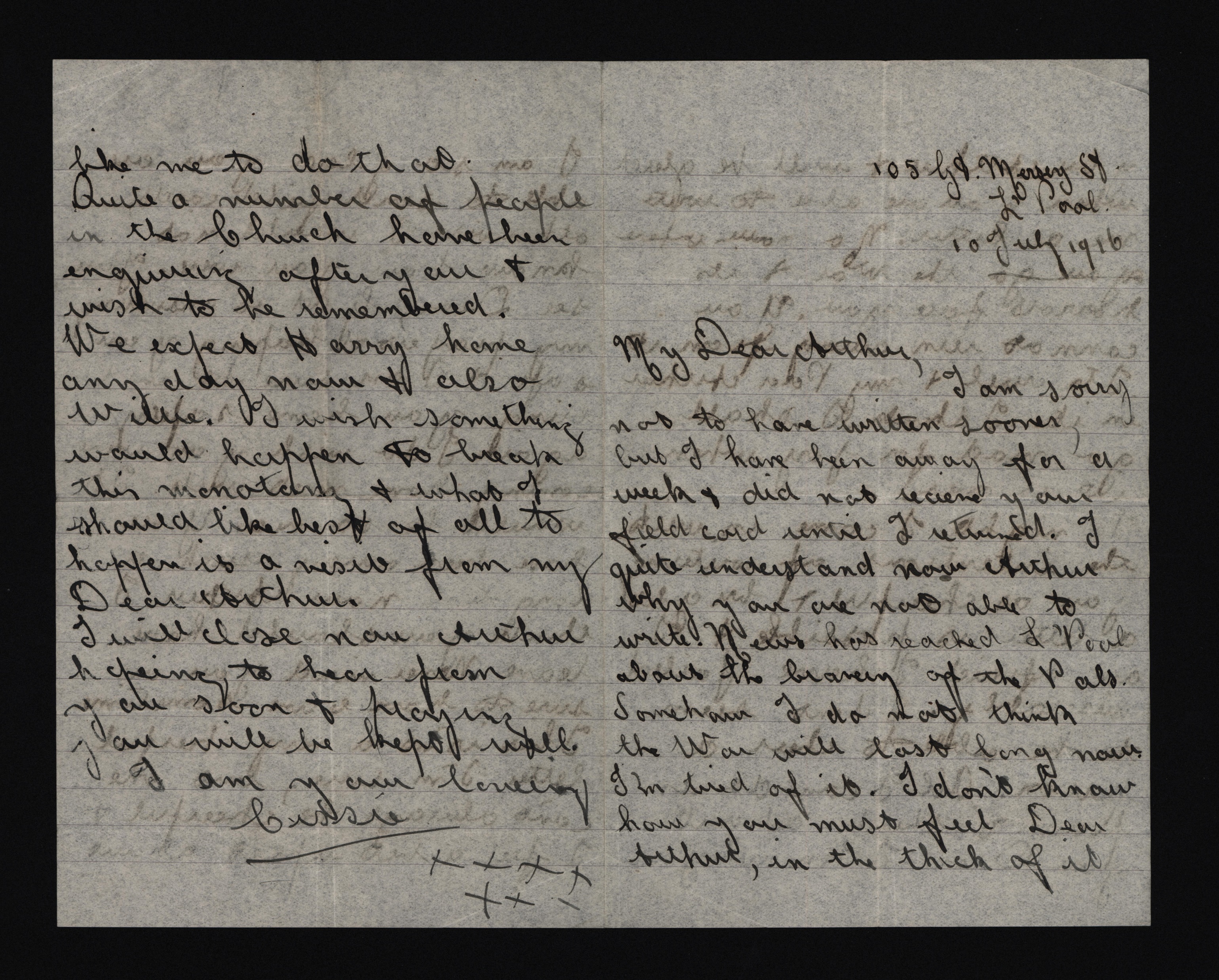 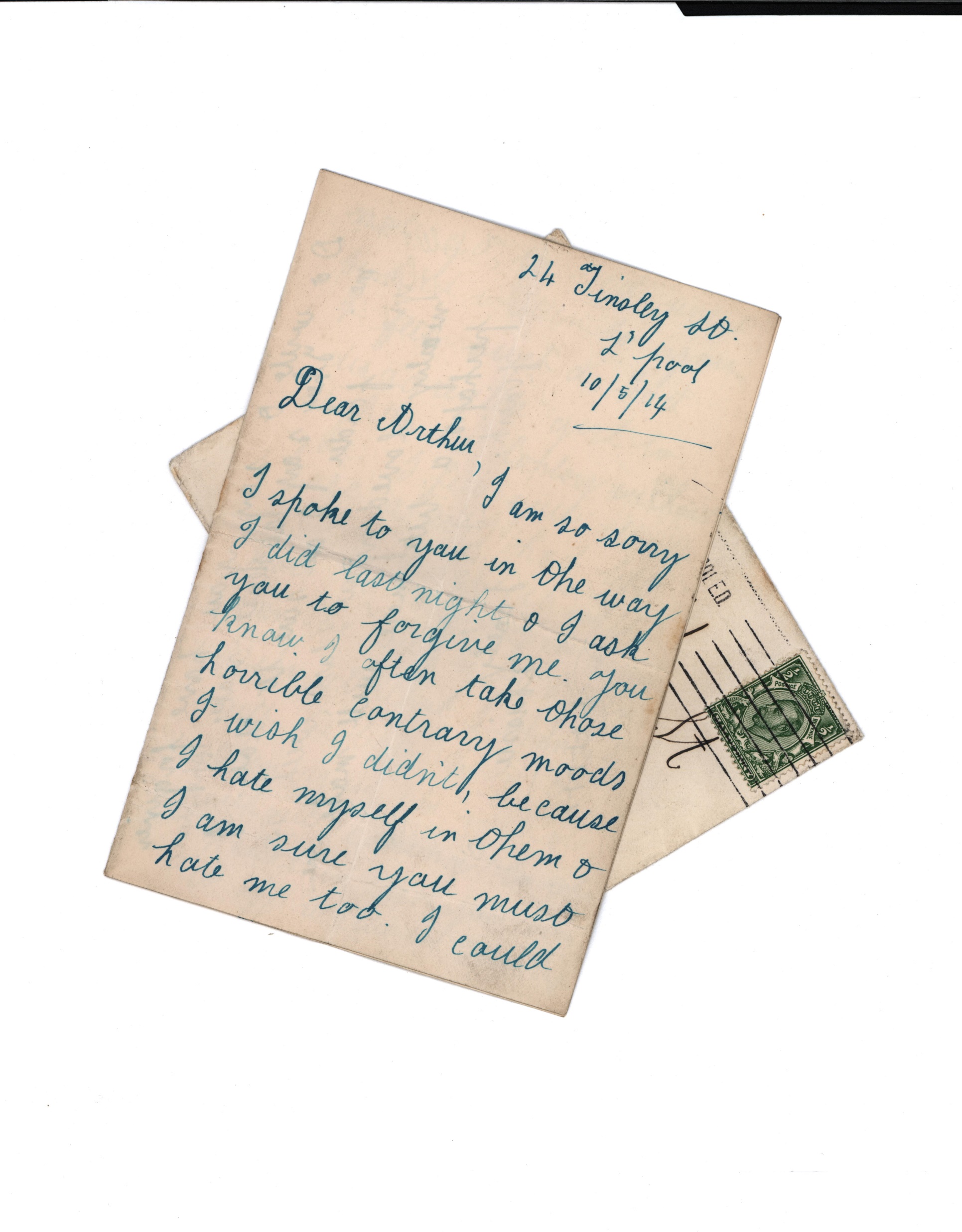 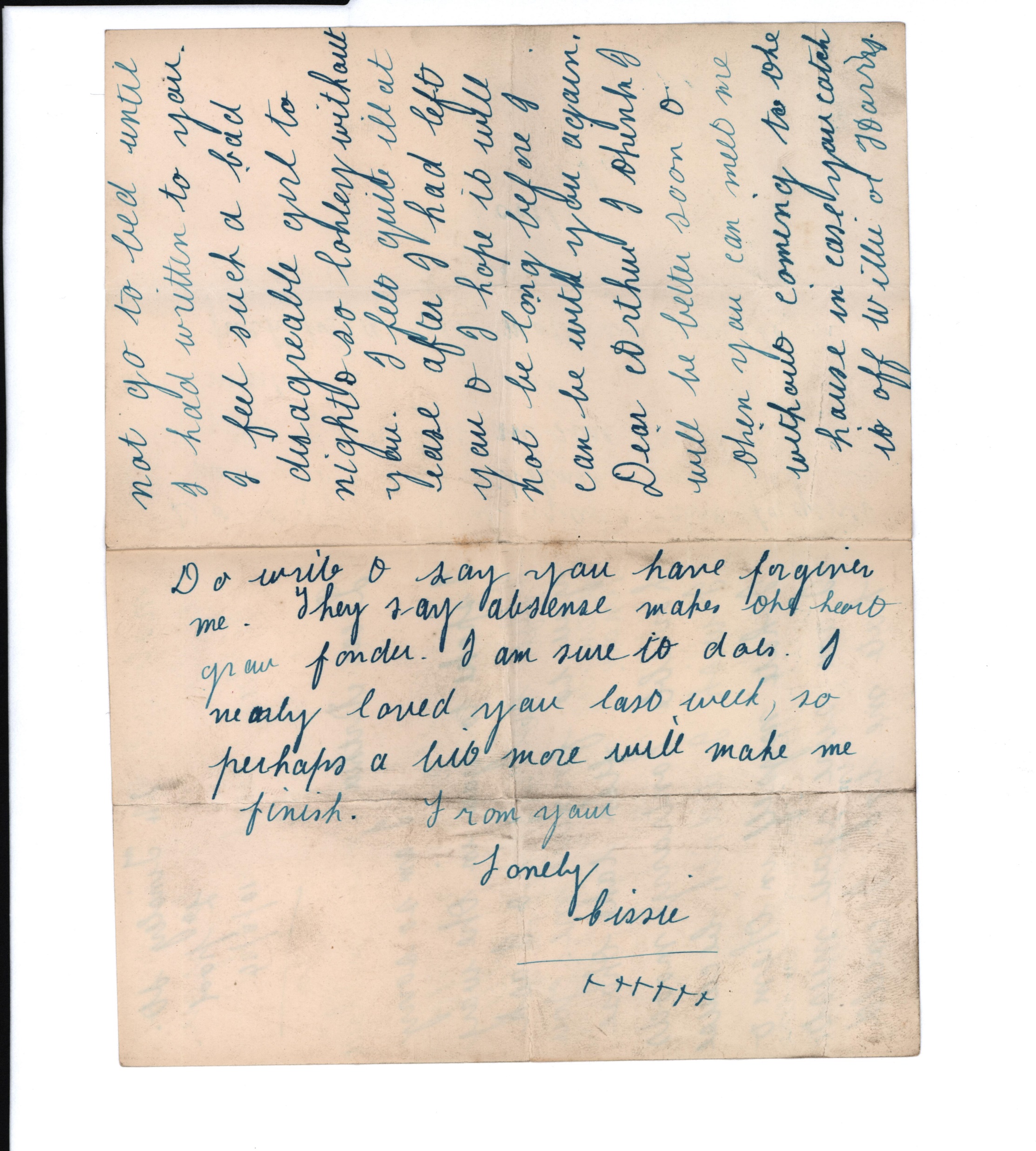 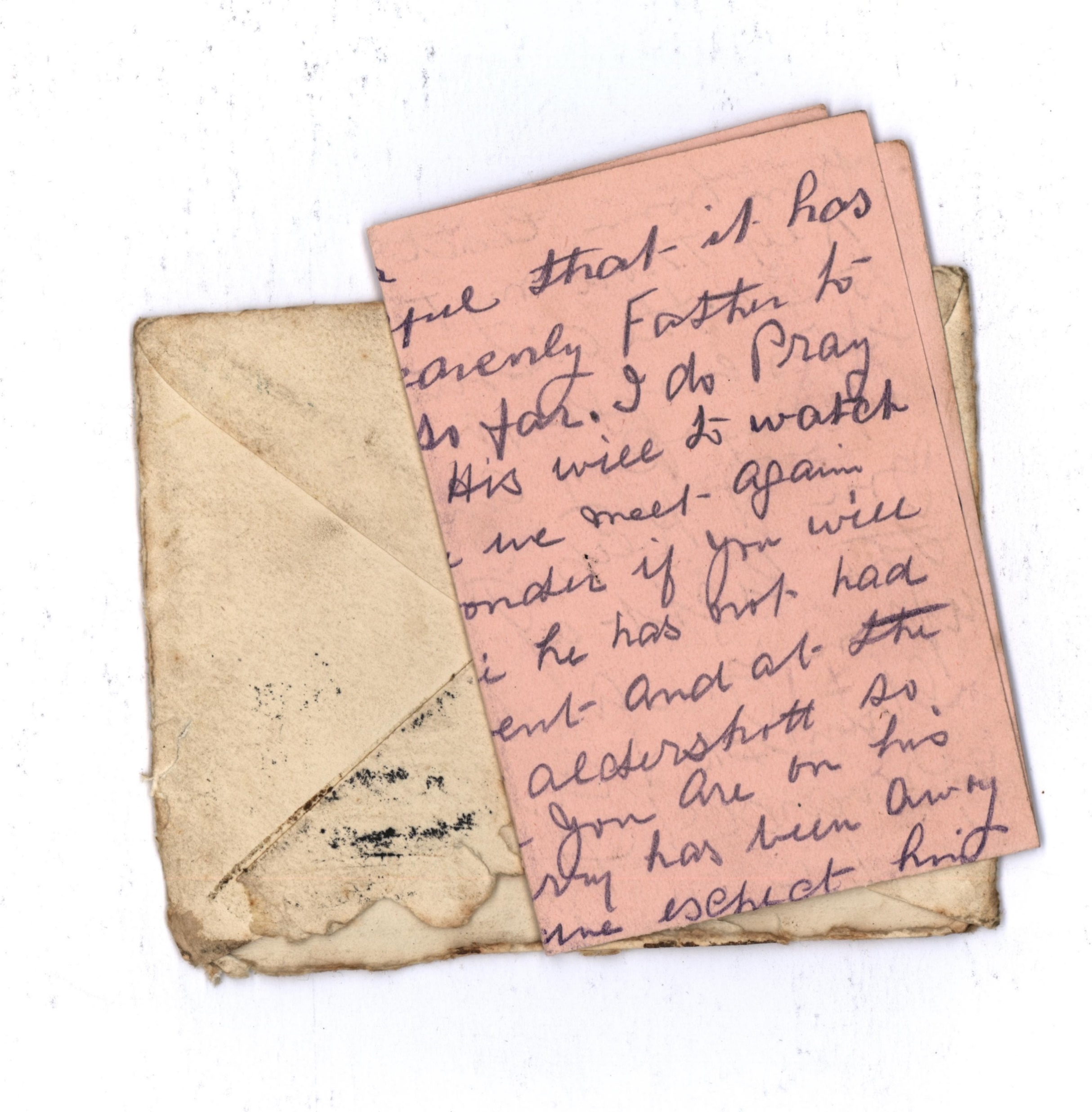 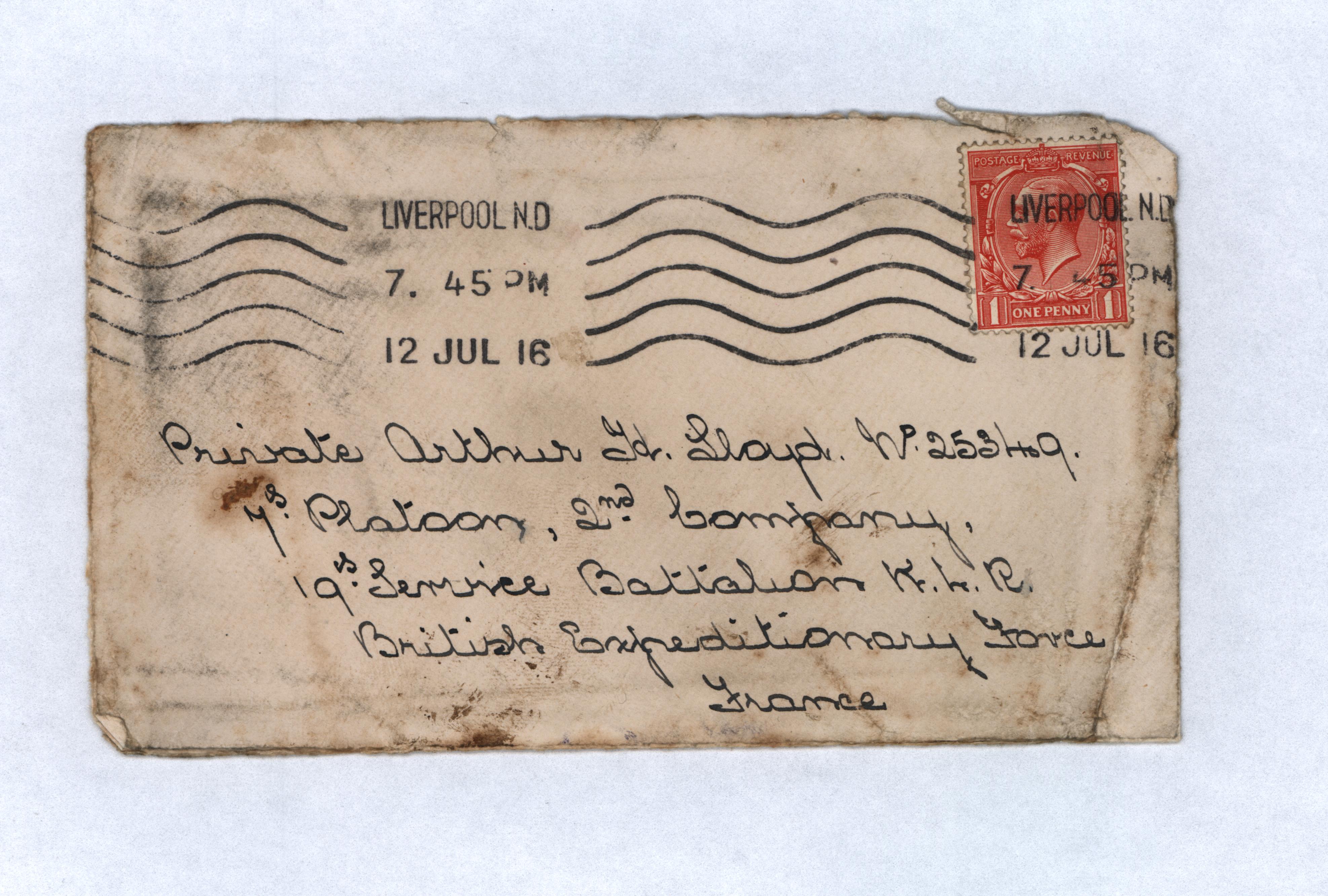 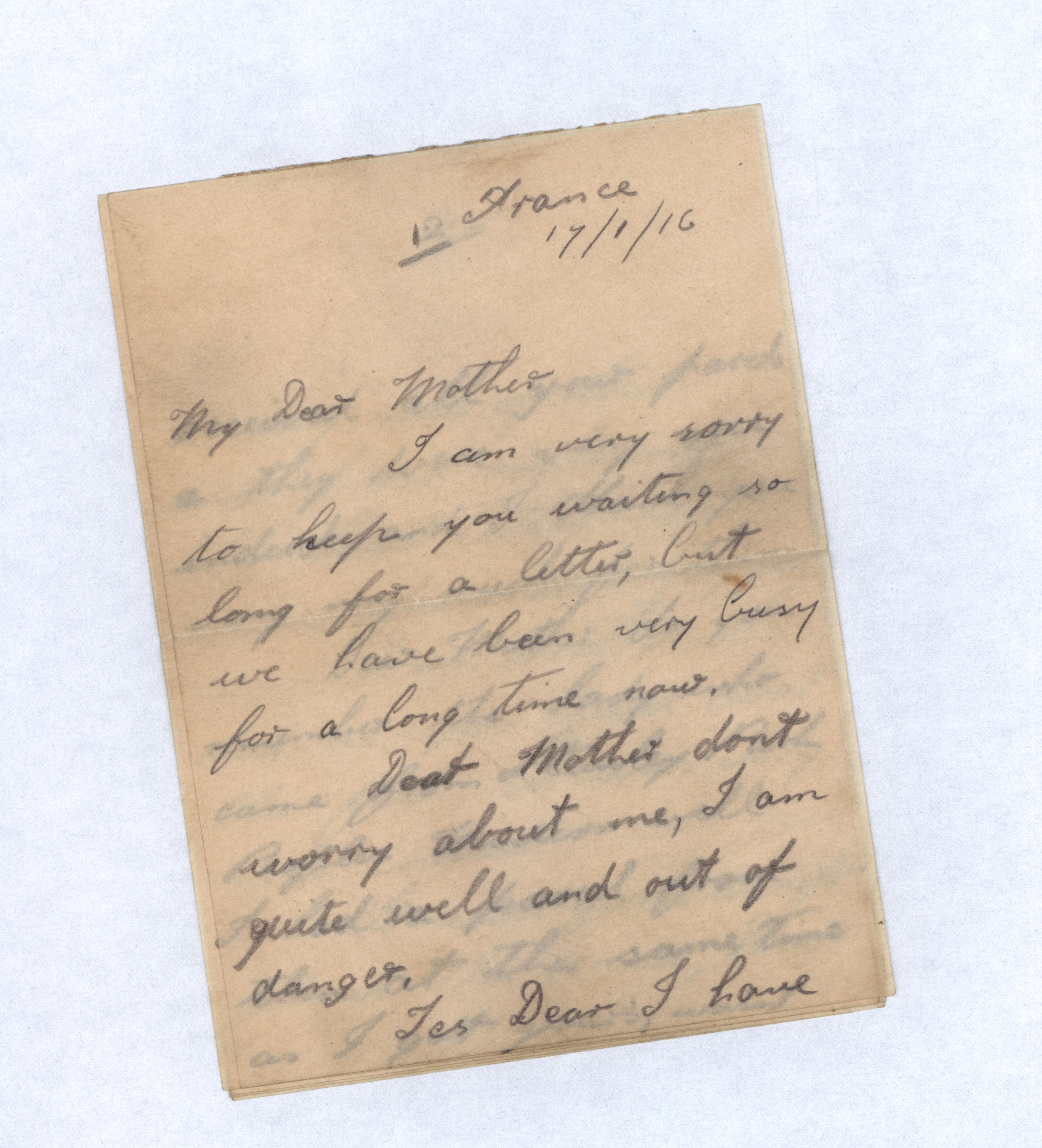 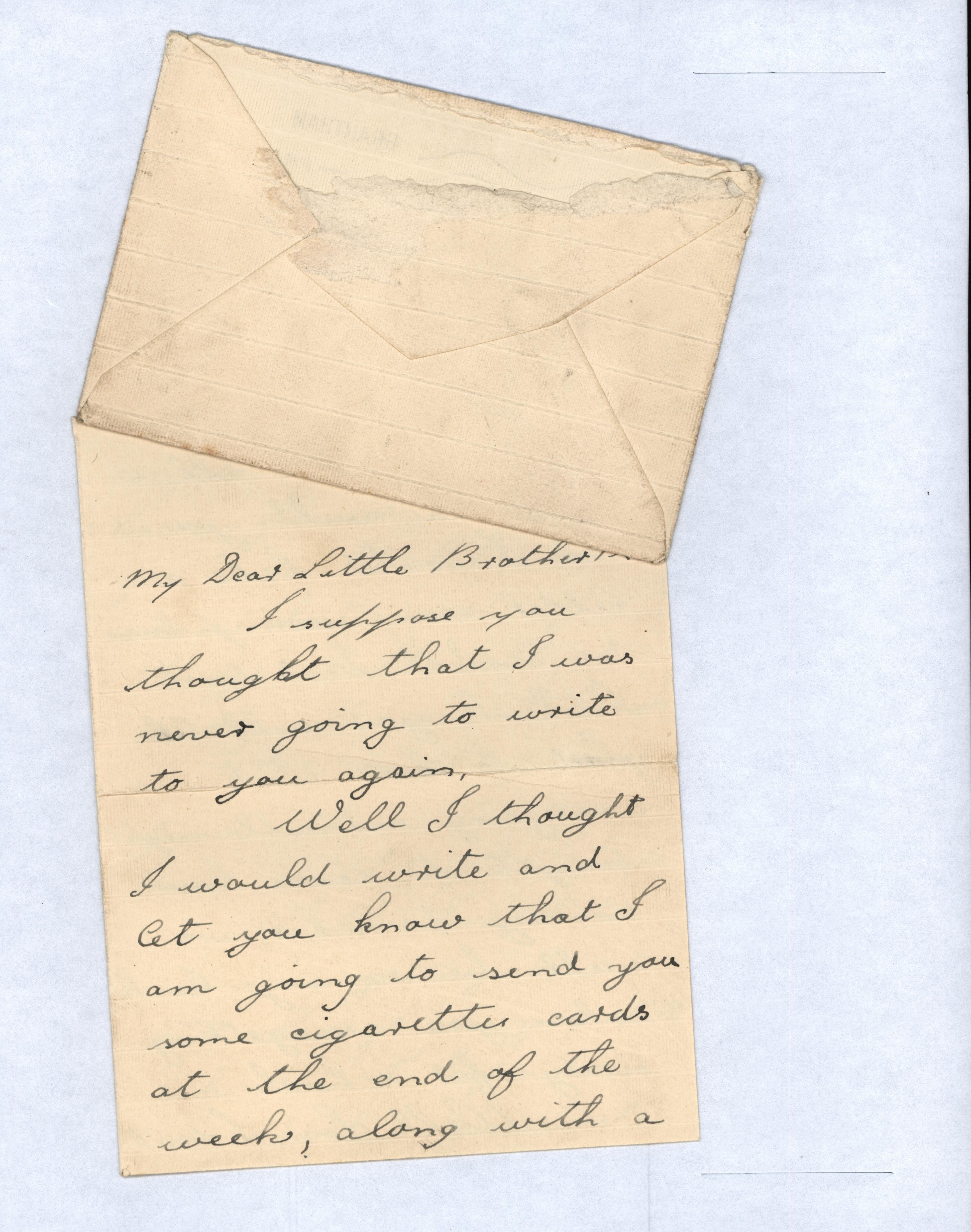 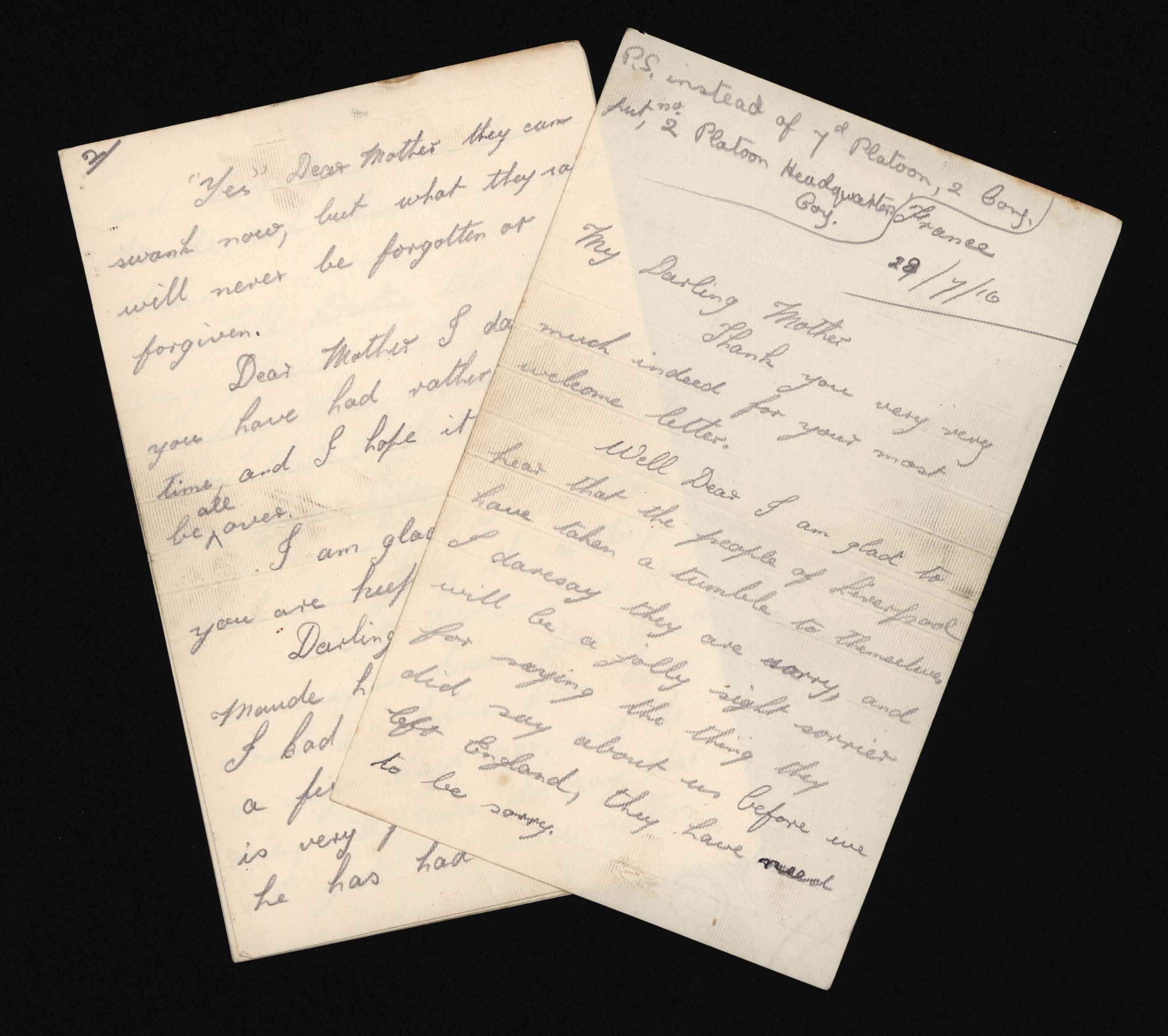 Arthur Lloyd was Killed in Action on the 30th July 1916 Aged 20
A bloodstained letter from his sister was discovered in his pocket.
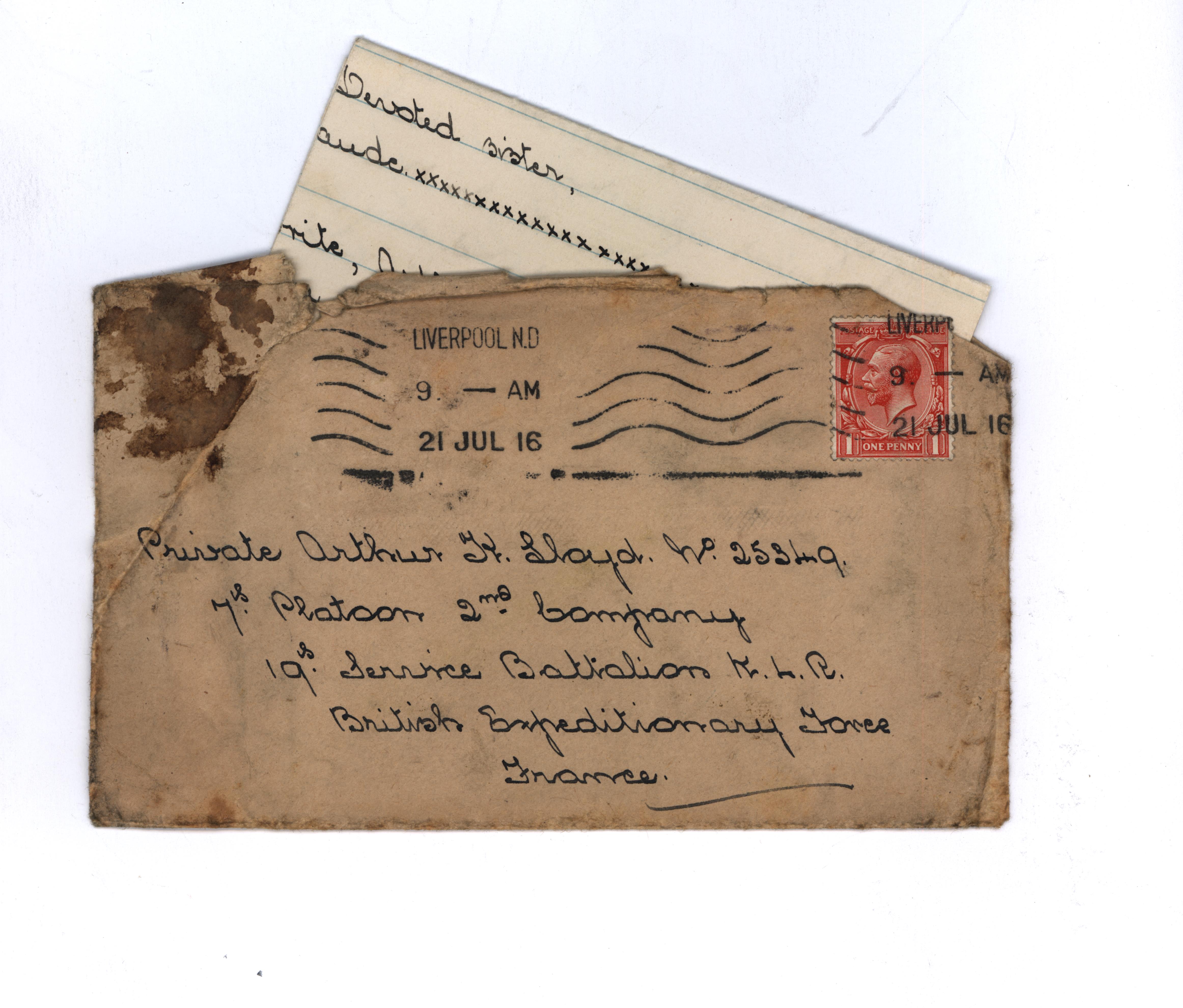 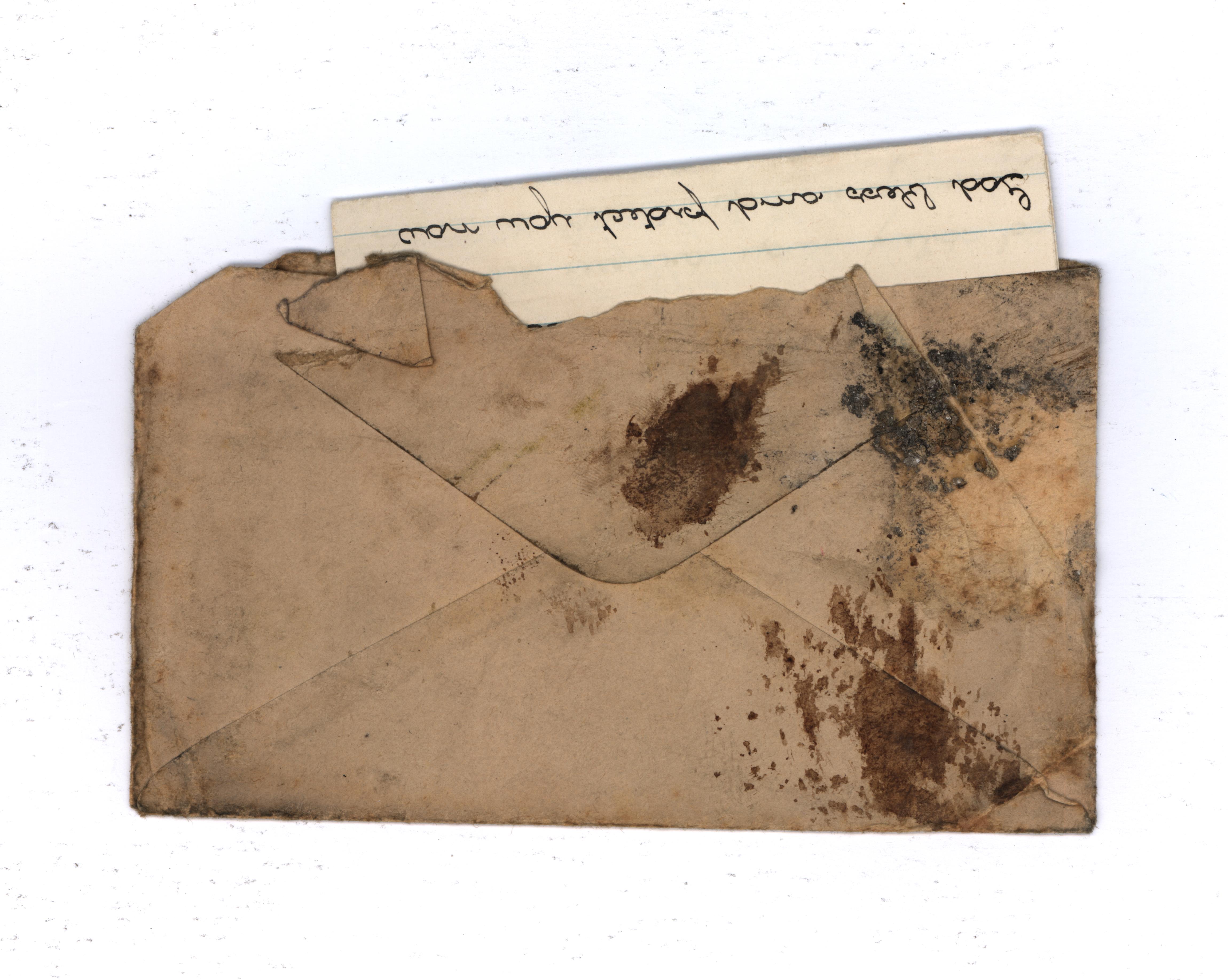 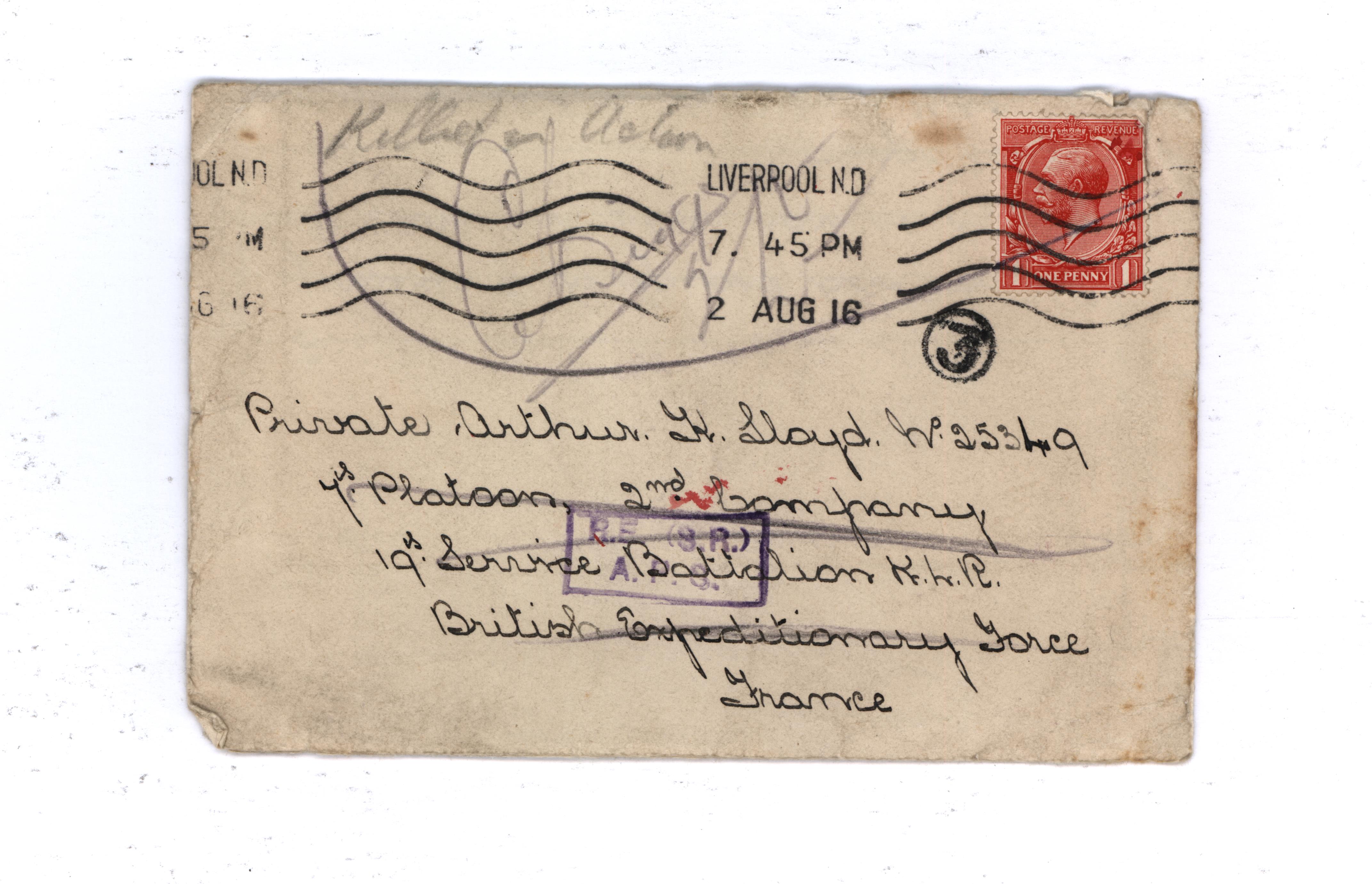 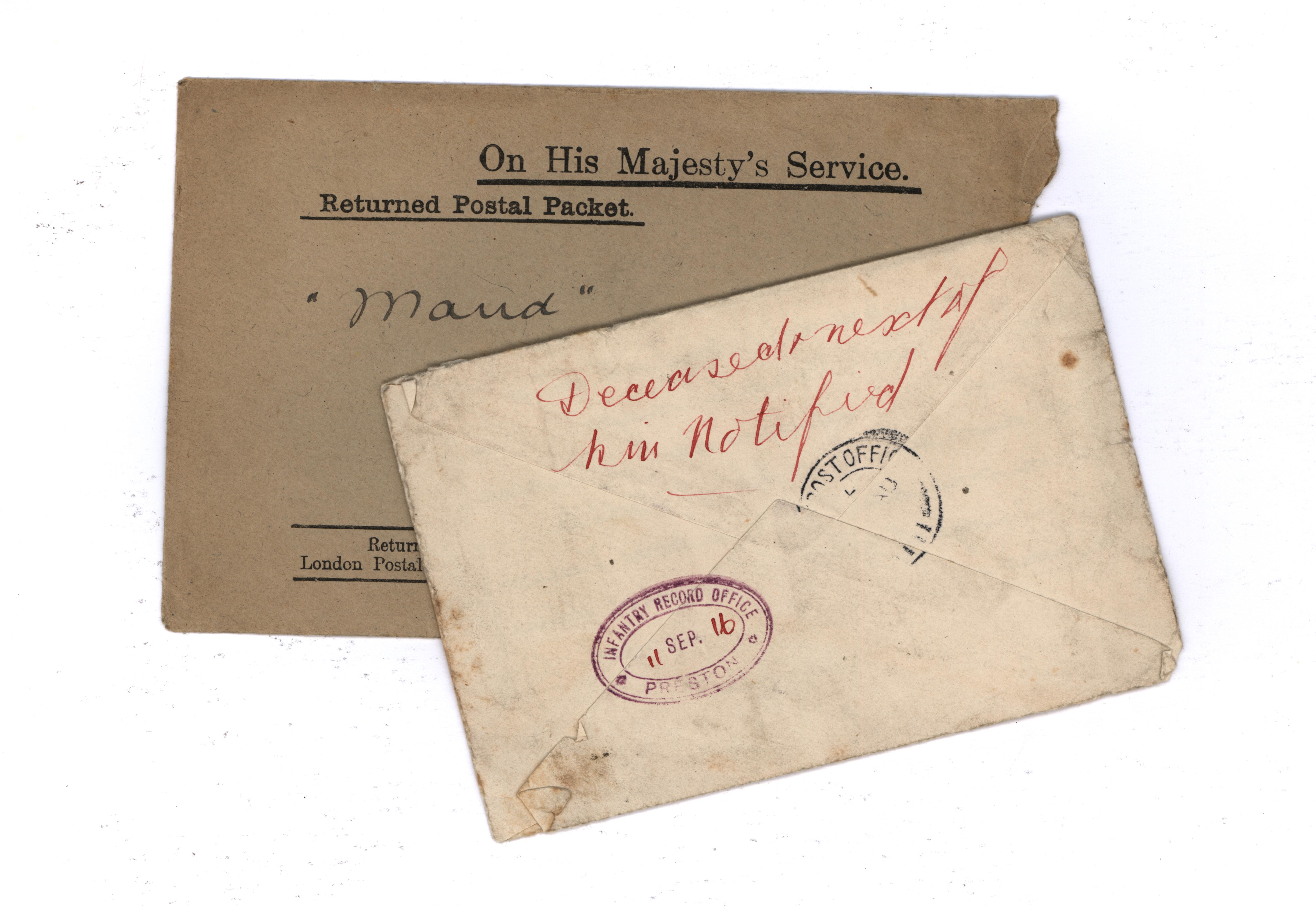 Telegram
The Telegram sent to Arthur Lloyd’s family containing a photograph of his sister Maud
Arthur Lloyd’s Grave
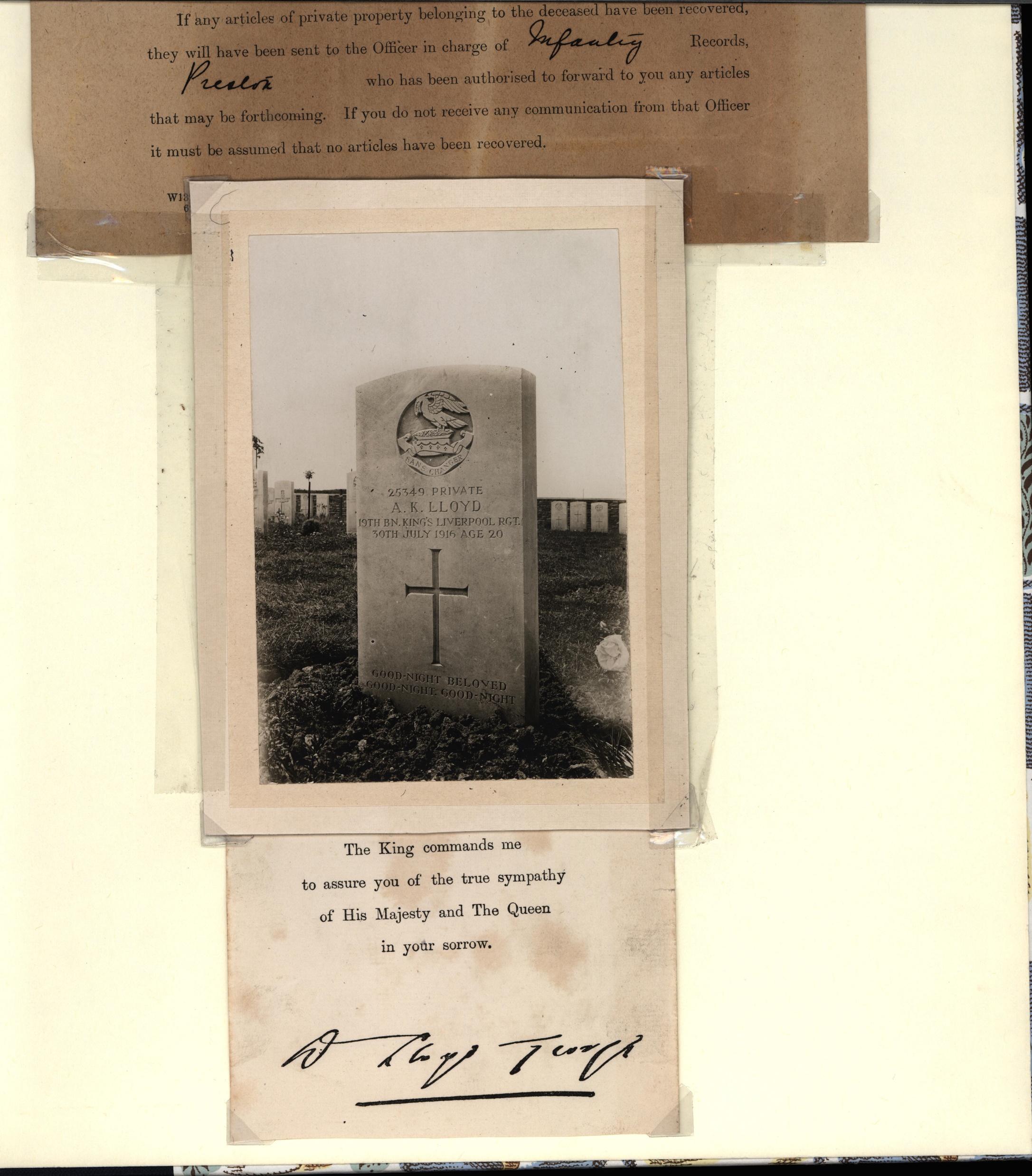 ContactJohn J. Campbell & Moira Kennyhttps://www.thesoundagents.com
http://soundagents.blogspot.com
Mobile: 07923925379